Entrenamiento en pruebas objetivas
Macroeconomía Avanzada
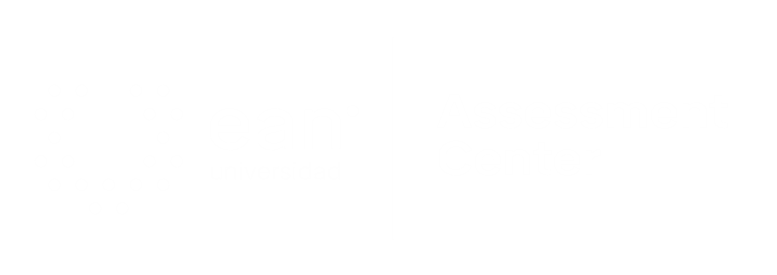 Apreciados docente y estudiantes
El siguiente entrenamiento está diseñado para que puedan familiarizarse con la estructura y funcionamiento de las pruebas objetivas. Con este documento ustedes tendrán la posibilidad de conocer en detalle los principales componentes de los ítems que conforman la prueba objetiva.

Este entrenamiento ha sido construido con información equivalente a la que se encuentra en las pruebas reales, por lo que se espera que los estudiantes obtengan herramientas esenciales para su apropiado desempeño en las pruebas.

¡Bienvenidos!
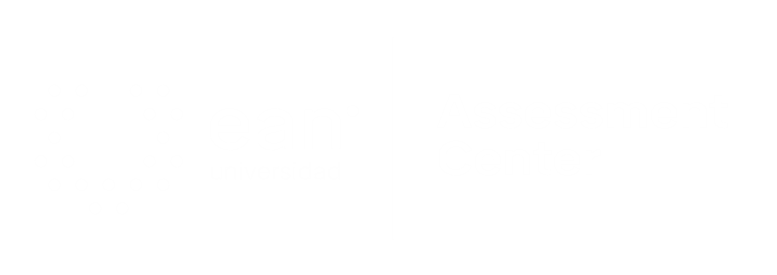 Comencemos…
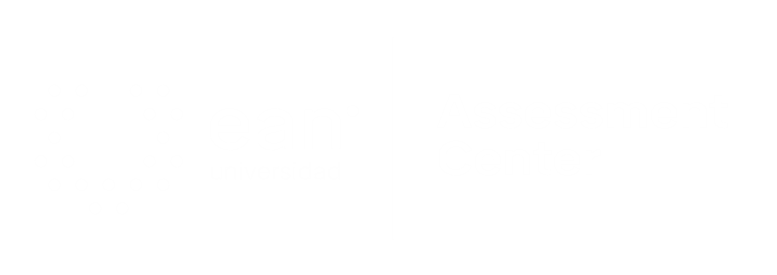 1. Caso o situación problémica
Nigeria es uno de los principales importadores del mundo de arroz. Esto se explica, en una buena parte, porque cuenta con más de 120 millones de habitantes. Lo curioso es que a pesar de la necesidad tan grande que tienen de abastecer de arroz a su población, Nigeria hace alarde por reducir las importaciones y dar respuesta a la demanda interna a través de la producción local, para lo que ha impuesto derechos aduaneros (aranceles) que han alcanzado niveles hasta de 100 % sobre el precio de los cargamentos. Considerando el gran volumen de importaciones de Nigeria, a usted como analista de Comercio Exterior de Fedearroz le han solicitado rendir un concepto sobre los efectos de las medidas arancelarias en el precio internacional del arroz.
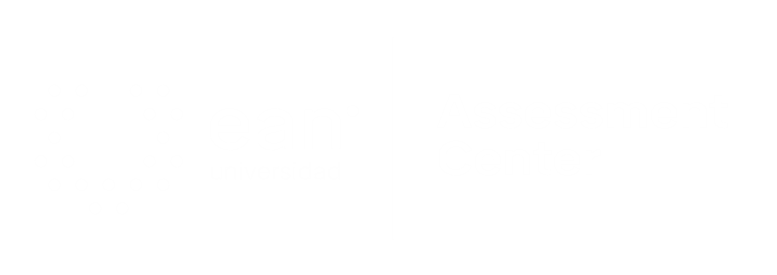 Enunciado
Su informe explicará que como resultado de la medida el precio en  Nigeria:
Opciones de respuesta
a. Disminuye, pero no se afecta el precio de los países exportadores de arroz.
b. Aumenta junto con el precio de los países exportadores.
c. Disminuye junto con el precio de los países exportadores.
d. Aumenta, pero el precio en los países exportadores disminuye.
d
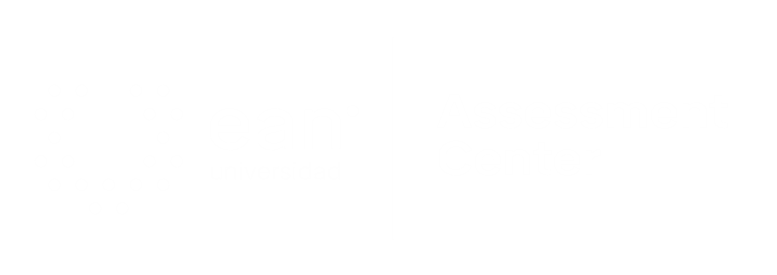